1953-54 Welton Boys Basketball Team
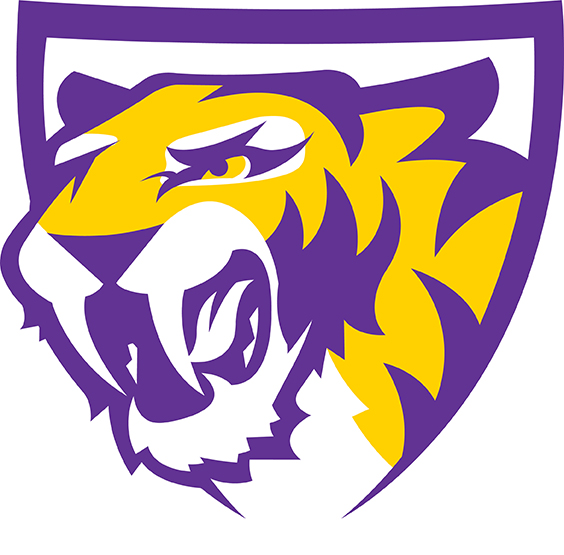 Central Dewitt Hall of Fame 
Induction Class 2016
Inducted for Outstanding Contributions as  a Team/Group of Central High School
Biography
The 53-54 team, after finishing the 1952-53 season at 17-6 put together a memorable season by going 16-1 during the regular season, winning the Little 10 championship and Clinton County tournament.  The final game was won against rival Wheatland 36-31.  They would make a great run through the Sectional and District tournament before Wheatland would avenge the tournament loss by beating the Welton Wolverines 78-51 in the District final.  During that season they would outscore their opponents 938-627 and in the tournament games 540-444.  They played their home games in a brand new gym that had been built for the school.  They were led by leading scorer Alan Connell who amassed 561 points during the season.  He also had the most Free Throws in a Game (8), which was tied with Gordon Berst, Most Field Goals in a Game (14) and Most Points in a Game (32).  Brian Randolph was perfect from the Free Throw line during the regular season.

Team Members:  Coach Robert Livingstone, Gordon Berst, Jack Cahill, Ronnie Claeys, Allan Connell, Wayne Connell (manager), Billy Goddard, Meryle Haack, Donald Johnson, John McCoy, Rodney Passig, Phillip Peters, Mike Peters, Gary Ploog, Brian Randoloph, James Randolph, Charles Welsh, 
Richard Welsh
Article from the Observer
Welton High School knew a little something about good basketball. The Wolverines won an East Iowa League title as early as 1930 and were annual contenders in the Clinton County Championships, winning the tournament on multiple occasions during the 1940s and ’50s.
	Not many Welton squads, however, could match the success of the 1953-54 team. That group of Wolverines went 25-2 – including a 16-1 mark during the regular season – and won both conference and sectional titles.
	The seeds for a strong season were planted the year before when the Wolverines went 17-6, and sure enough, the 1953-54 Welton team was dominant during the regular season, outscoring its foes 938-627 – an average score of 55-37 – en route to a Little 10 Conference title.
	Maybe most impressive, the Wolverines knocked off Wheatland in the finals of the Clinton County Tournament, 36-31. The Wildcats were the three-time defending champions in the tournament and were a perfect 20-0 heading into the encounter.
The Observer (cont.)
Welton followed up its strong regular season by rolling through the postseason. This time, the Wolverines outscored opponents 540-444 to bring home a sectional title. Unfortunately, Welton’s road to the state tournament meant another contest against Wheatland, and this time the Wildcats got revenge with a 78-51 victory in the district finals. Wheatland would ultimately reach the state quarterfinals during a time when there were no classes; the Wildcats were joined in the quarterfinals by future 4A schools Des Moines Roosevelt, Muscatine and Waterloo East.
	Coached by Robert Livingstone, the Wolverines excelled on the court and off. Senior Alan Connell was the team’s leading scorer, amassing 561 points during the season, including 32 in one game. 
	The Wolverines were especially good at the free throw line. Both Connell and Gordon Berst made eight free throws in a game, while Brian Randolph did not miss a single one of his foul shots during the season.
	A number of Wolverines were active elsewhere in the school. Six team members – Berst, A. Connell, manager Wayne Connell, John McCoy, James Randolph and Richard Welsh – took part in “Spooks Live,” the senior play, and six others were part of the Weltonian yearbook staff.
The Observer (cont.)
Berst and Gary Ploog were both named to the honor roll, while W. Connell and Welsh were the only two seniors in school with perfect attendance. McCoy even took on a unique job during his senior year. The two-time class president was asked by the Welton school board president to drive a school bus for the school, and McCoy did.
	And if anybody doubts the area’s zeal for basketball, just look at Welton’s roster. Despite a graduating class of only 15, the 1953-54 Wolverines boasted seven seniors and had 17 players out overall.

Team members included Berst, Jack Cahill, Ronnie Claeys, A. Connell, W. Connell, Billy Goddard, Meryle Haack, Donald Johnson, McCoy, Rodney Passig, Phillip Peters, Mike Peters, Ploog, B. Randolph, J. Randolph, Charles Welsh and R. Welsh.
Induction speech
Inducted for Outstanding Contributions as a Team 
Communities have always rallied around their youth and in 1953-54 the Welton community had a lot to be proud of in support of their basketball teams. Well ahead of their time in sports, Welton boasted not only male athletic teams but female counterparts as well. Beyond cheerleading, they had a softball team and a basketball team that finished 18-4, led by Sylvia Passig‘s 519 points. The girl’s teams also did quite well throughout the 1940’s, 50’s and 60’s. Likewise, Welton boy’s basketball would have much success during those years. They were East-Iowa League Champs in 29-30 as well as well as County Champions throughout the 40’s and 50’s including a 1956-57 team that is Hall of Fame worthy after a magical season. The 53-54 team, after finishing the 52-53 season at 17-6 put together a memorable season by going 16-1 during the regular season, winning the Little 10 championship and Clinton County tournament. The final game was won against rival Wheatland 36-31. They would make a great run through the Sectional and District tournament before Wheatland would avenge the tournament loss by beating the Welton Wolverines 78-51 in the District final. In 1953-54 they would outscore their opponents 938-627 and 540-444 in tournament games. Home games were played in the brand new gym at
Speech (cont.)
Welton School. They were led by leading scorer Alan Connell who amassed 561 points that season. He and teammate Gordon Berst had the most Free Throws in a Game (8), Alan also had the Most Field Goals in a Game (14) and Most Points in a Game (32). He would earn All-Eastern Iowa and All-State recognition that season. Brian Randolph was perfect from the Free Throw line during the regular season. They were a small class but very close knit. With only 15 students in their senior class, they were called upon to fill all the voids through organizations that make for a great school experience… and they did it all.  Player John McCoy played basketball and baseball all four years.  He was the Class President twice, participated in the band, school plays, and was on the Annual staff and Wolverine Club as well as being involved in a discussion panel for a Youth Conference.  John was also asked by the School Board President to drive a school bus his senior year, which he did.  Almost every senior listed in the Yearbook were involved in many similar organizations.  6 of the players were on the Weltonian staff.   Michael Peters would go on to star in the 1956-57 season and earn 5th Team All-State, which was unusual for a small school in that era.  Basketball was an important activity, which you could tell from messages left in their Senior Wills.  Gordon Berst left Billy Goddard his height. Allan Connell left Verlyn Scheckel his Center positions on the team.  Many of these guys
Speech (cont.) & video
served in the military after graduation before starting their own families and careers.  John (Jack) Cahill served in the army for 2 years before farming and working in the lumber industry.  Recently four of his grandson’s, Chaz, Carter, Connor and Cole have all attended Central DeWitt and carried on their grandfather’s legacy by getting involved in activities while here. Team members & families are here from that team, some traveling a great distance to attend tonight.  As I read the names of members of the team, would that individual please step forward and receive your plaque and would any of the family in attendance please stand and be recognized as I read that name.  (George Pickup) Please help me welcome the newest members of the Central DeWitt High School Hall of Fame, 2016 inductees… the 1953-54 Welton Basketball Team.
Coach Robert Livingstone, Gordon Berst, Jack Cahill, Ronnie Claeys, Allan Connell, Wayne Connell (manager), Billy Goddard	, Meryle Haack, Donald Johnson, John McCoy, Rodney Passig, Phillip Peters, Mike Peters, Gary Ploog, Brian Randoloph, James Randolph, Charles Welsh, Richard Welsh
 
We have Allan Connell who would like to say a few words on behalf of the 1953-54 team